Improving retention and progression in law firms
Ethnicity in law firms
Women make up . . .
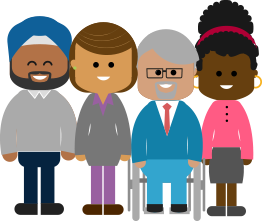 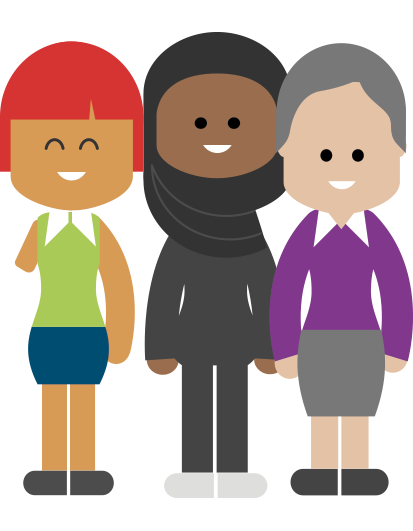 20% of lawyers in law firms
8% of full-equity partners
53% of lawyers in law firms
32% of full-equity partners in law firms
are from a Black, Asian or minority ethnic background
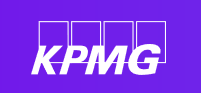 Mind the Gap: Exploring Progression Rates
KPMG LLP 

September 2024
Average progression gaps by characteristics and year of analysis (client facing)
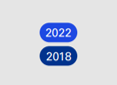 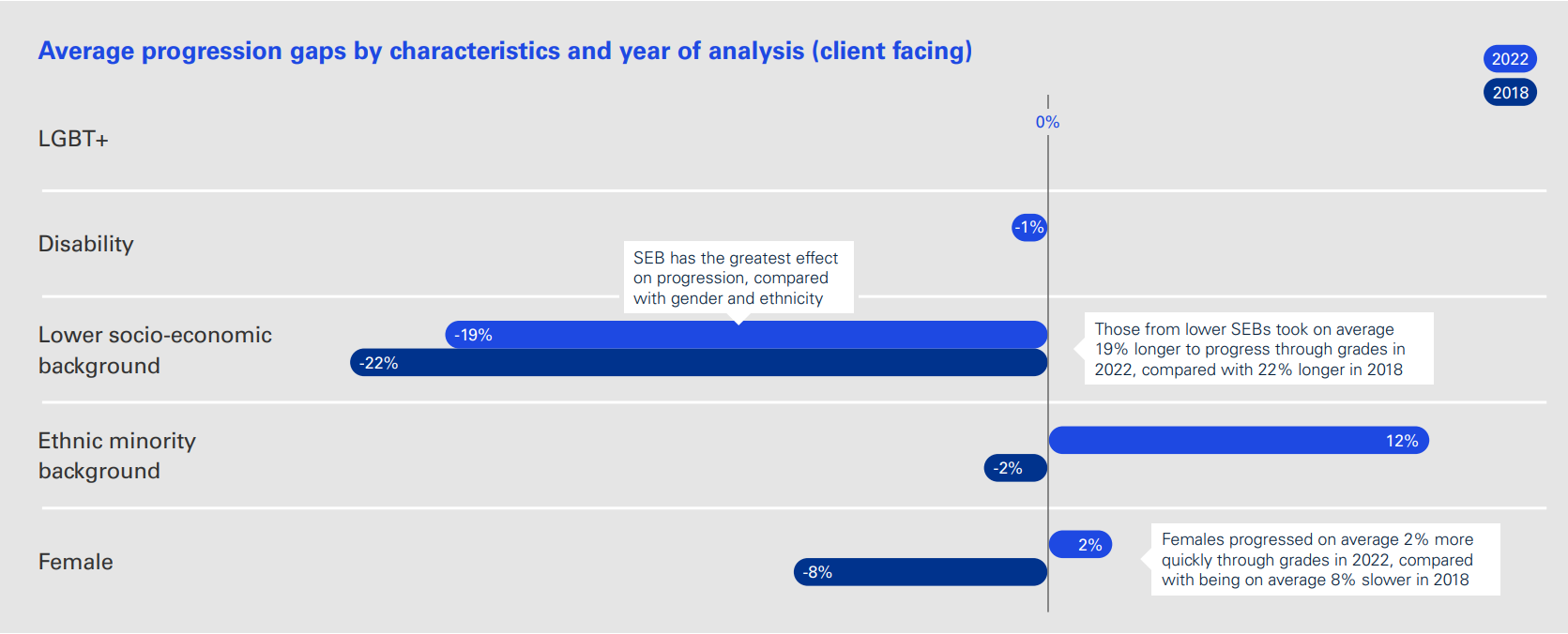 Progression and Retention of Diverse Talent
September 2024
Gender Inclusive Parental Leave
How changes to parental leave have improved retention
FamilyCare was introduced in July 2021
26 weeks fully paid leave globally irrespective of their gender identity
No gendered language with a strong focus on gender equality and no distinction between primary/secondary and maternity/paternity 
Inclusion of 5 days paid leave for anyone needing fertility treatments
Inclusion of surrogacy, foster and kinship care
Inclusion of pregnancy loss
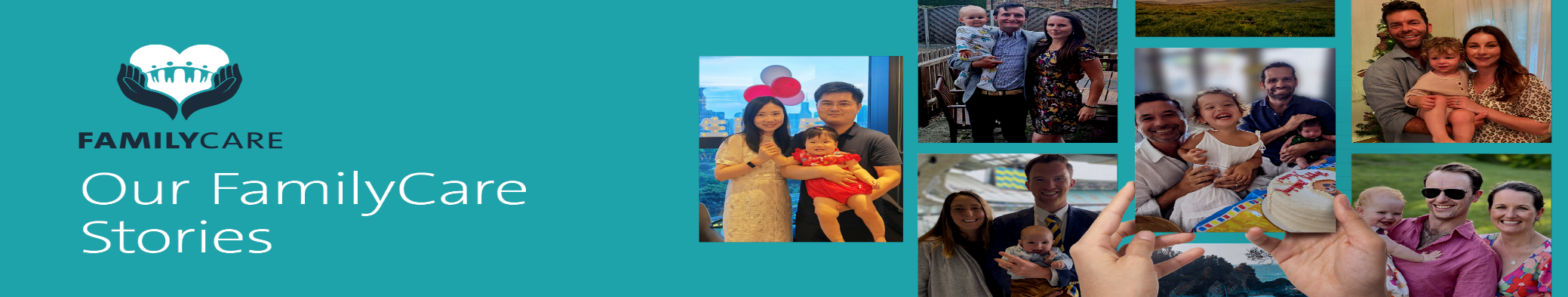 6
Development and progression of ethnically diverse talent
An overview of the Amplify Career Impact & Empower Inclusive Leadership Programmes
120 participants
Ethnically diverse talent and their leaders
Amplify
Empower
Equip leaders who have team members who identify as ethnically diverse (Partners and Business Services Leaders)
Career impact programme attended by colleagues who identify as ethnically diverse